Figure 3. Scatter plots of predicted values against the actual SDF values (right panel), and predicted values ...
Cereb Cortex, Volume 14, Issue 3, March 2004, Pages 314–331, https://doi.org/10.1093/cercor/bhg130
The content of this slide may be subject to copyright: please see the slide notes for details.
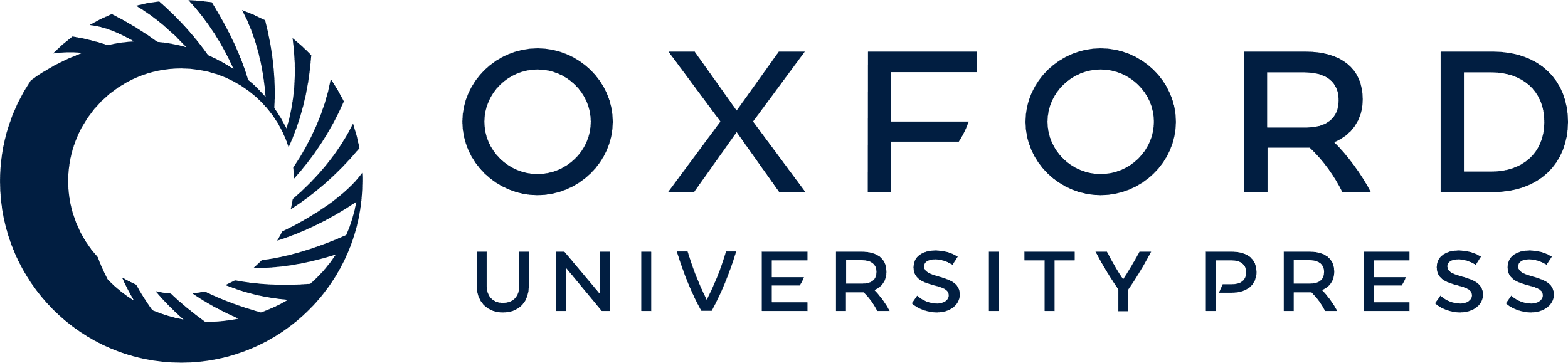 [Speaker Notes: Figure 3. Scatter plots of predicted values against the actual SDF values (right panel), and predicted values against the residuals (left panel). (A) Motor cortical neurons (n = 128) with a R2 > 0.35. (B) Area 7a neurons (n = 92) with R2 > 0.2.


Unless provided in the caption above, the following copyright applies to the content of this slide:]